বাংলা ক্লাসে
সবাইকে অনেক অনেক শুভেচ্ছা
পরিচিতি
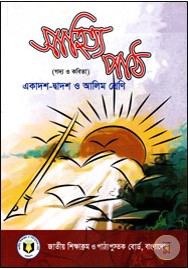 শ্রেণীঃ আলিম ১ম বর্ষ
বিষয়ঃ বাংলা সাহিত্য
অধ্যায়ঃ ছয় 
পাঠঃ পদ্যাংশ/কবিতা
সময়ঃ 50 মিনিট
মেফতাহুন নাহার কবিতা 
বি,এ(অর্নাস);এম,এ(বাংলা)
প্রভাষক(বাংলা)
বিরামপুর চাঁদপুর ফাজিল মাদ্রাসা, 
বিরামপুর,দিনাজপুর।
E-mail: kabitacpm@gmail.com
[Speaker Notes: শিক্ষক ও পাঠ পরিচিতি]
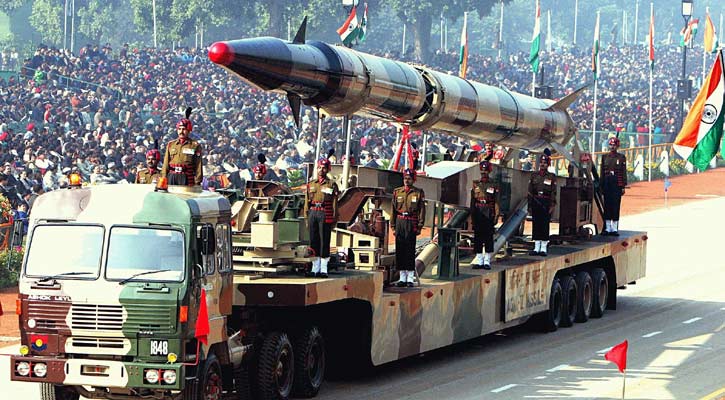 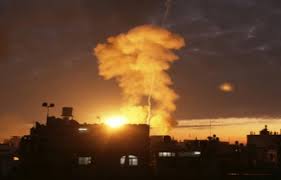 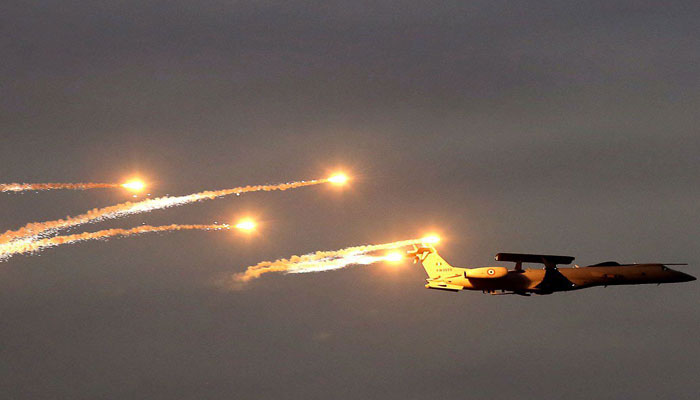 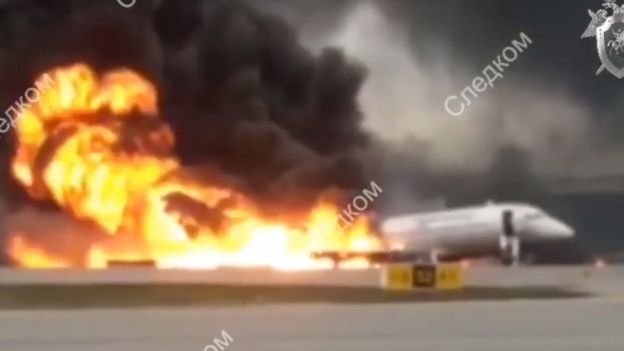 এগুলো তৈরী করা হয়েছে সভ্যতা ধ্বংস করার জন্য।
উপরের ছবিগুলো কি বুঝতে পারলে?
এগুলো কেনো তৈরী করা হয়েছে?
মরনাস্ত্র ও যুদ্ধ বিমানের ছবি।
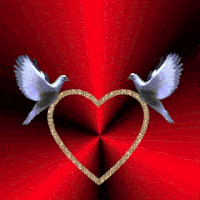 কোন জিনিসটি পৃথিবীতে ব্যাপ্ত হলে সব জায়গায় শান্তি বিরাজ করবে?
ভালোবাসা নামক  জিনিসটি পৃথিবীতে ব্যাপ্ত হলে সব জায়গায় শান্তি বিরাজ করবে।
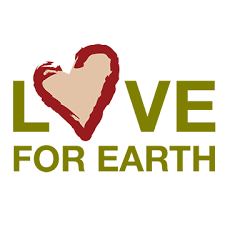 কবির প্রত্যাশা এই ভালোবাসা নামক সেই অস্ত্রই  ফিরে আনতে হবে এবং সর্বত্র ব্যাপ্ত করতে হবে। তাহলে…
পৃথিবীর এবং মানুষের জন্য  ভালোবাসাই যাবতীয় ধ্বংসের হাত থেকে মানুষকে বাঁচাতে পারে।
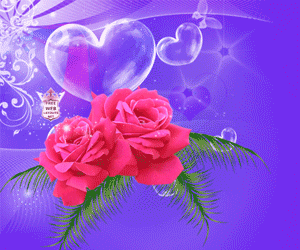 আজকের পাঠ
সেই অস্ত্র
আহসান হাবীব
শিখনফল
এই পাঠ শেষে শিক্ষার্থীরা...   
১। কবি পরিচিতি বলতে পারবে;
২। হিংসা ও স্বার্থপরতার করাল গ্রাস থেকে মানবতাকে রক্ষা   
    করার অস্ত্র ভালোবাসা বিষয়টি ব্যাখ্যা করতে পারবে;
৩। কবির প্রত্যাশা ভালোবাসা নামের মহান অস্ত্রকে পুনরায় 
     মানব সমাজে ফিরে পাওয়াটি বর্ণনা করতে পারবে।
কবি পরিচিতি
আহসান হাবীব
আর্দশ পাঠ
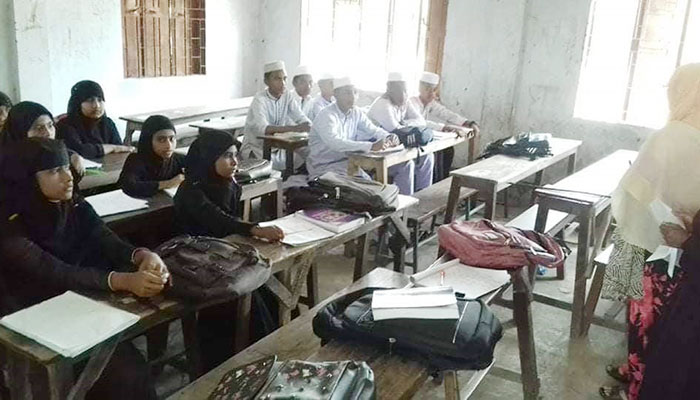 একক কাজ
প্রশ্নঃ কবি আহসান হাবীব কি দরদি শিল্পী ছিলেন এবং তাঁর কাব্য প্রতিভার মুল সুর কি ছিল?
পাঠ বিশ্লেষণ
এসো পাঠ সংশ্লিষ্ট ছবিগুলো নিয়ে আলোচনা করি
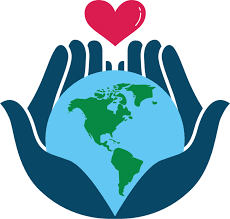 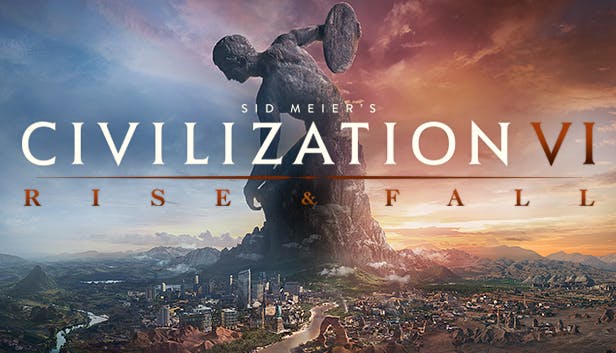 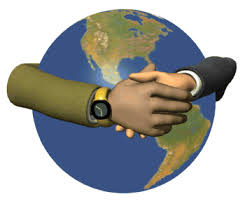 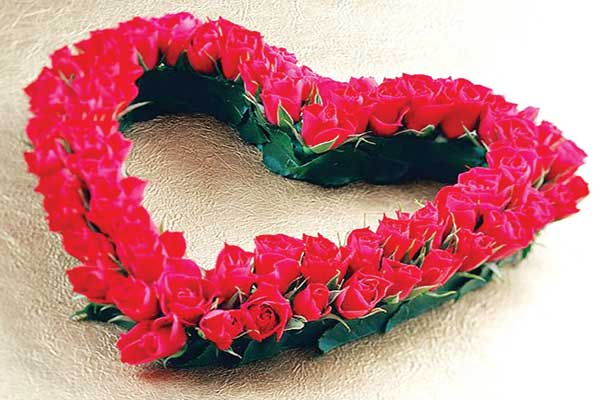 আমাকে সেই অস্ত্র ফিরিয়ে দাও
  সভ্যতার সেই প্রতিশ্রুতি
          সেই অমোঘ অনন্য অস্ত্র
                     আমাকে ফিরিয়ে দাও।
এসো ছবিগুলো লক্ষ্য করি
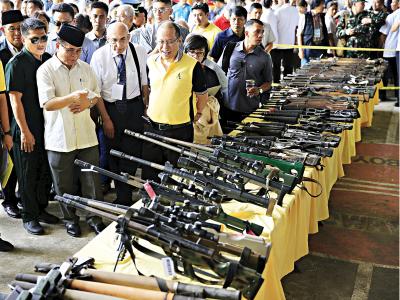 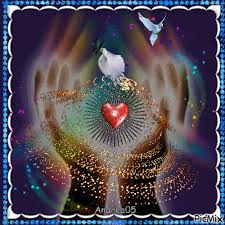 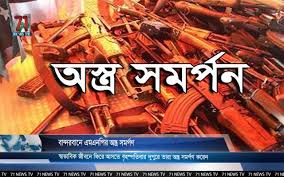 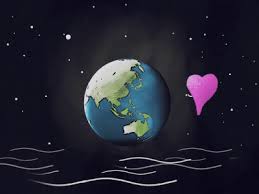 সেই অস্ত্র আমাকে ফিরিয়ে দাও
   যে অস্ত্র উত্তলিত হলে 
                              পৃথিবীর যাবতীয় অস্ত্র হবে আনত
এসো ছবিগুলো লক্ষ্য করি
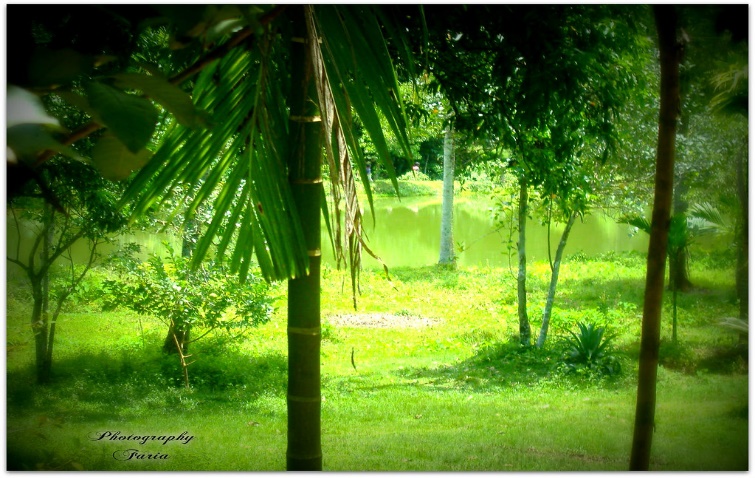 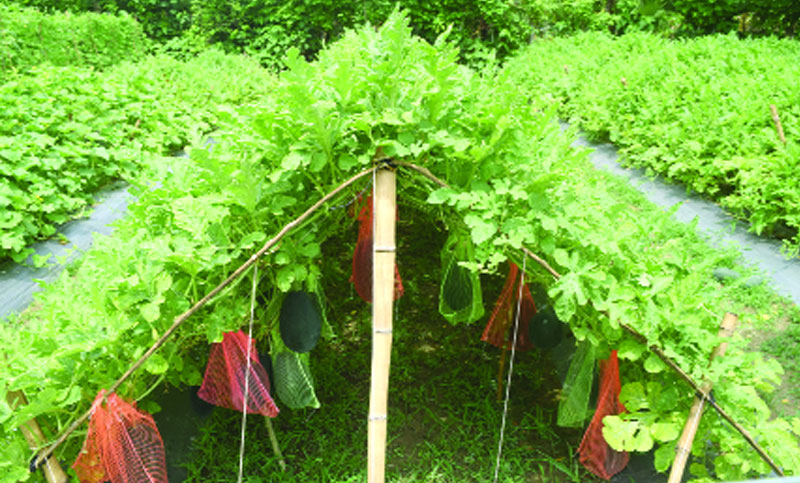 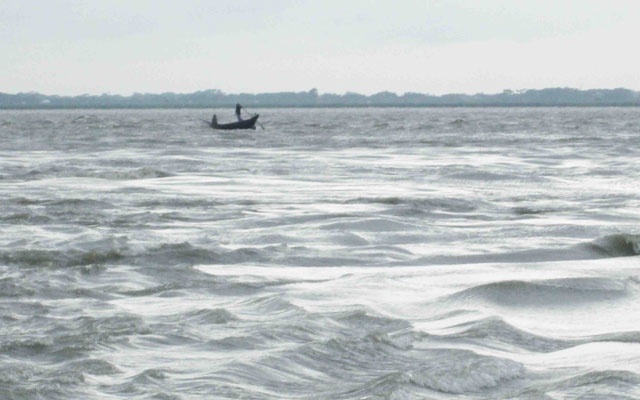 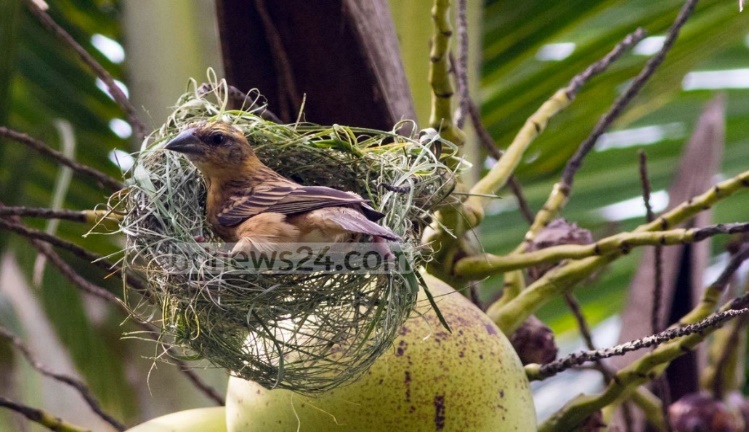 যে অস্ত্র উত্তোলিত হলে
            অরণ্য হবে আরও সবুজ
               নদী আরও কল্লোলিত
                         পাখিরা নীড়ে ঘুমোবে ।
এসো ছবিগুলো লক্ষ্য করি
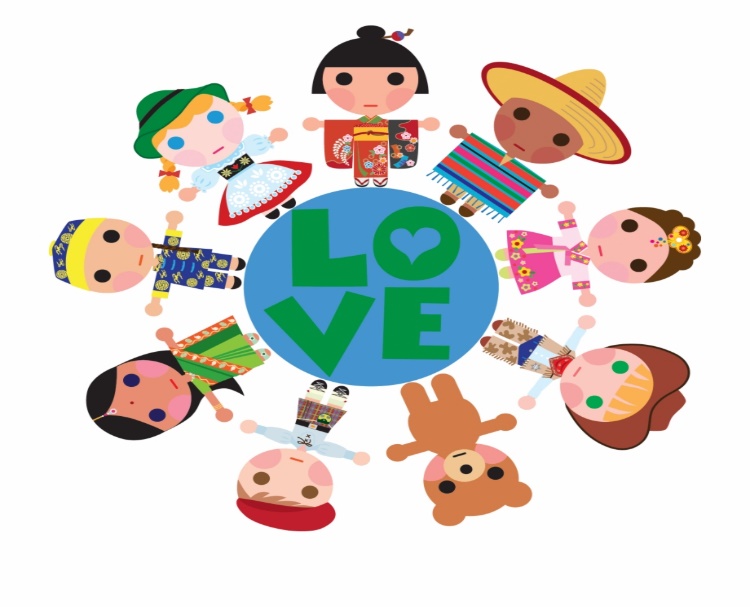 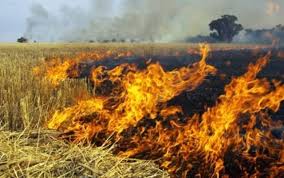 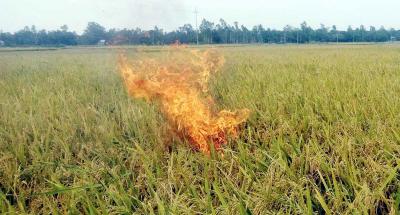 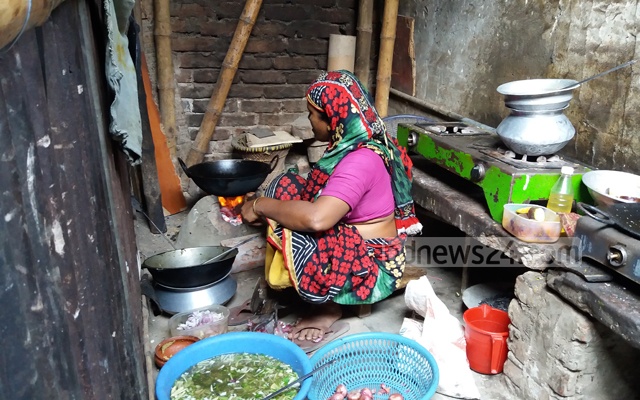 যে অস্ত্র উত্তোলিত হলে
                     ফসলের মাঠে আগুন জ্বলবে না 
                                 খাঁ খাঁ করবেনা গৃহস্থালি।
এসো ছবিগুলো লক্ষ্য করি
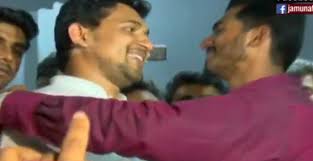 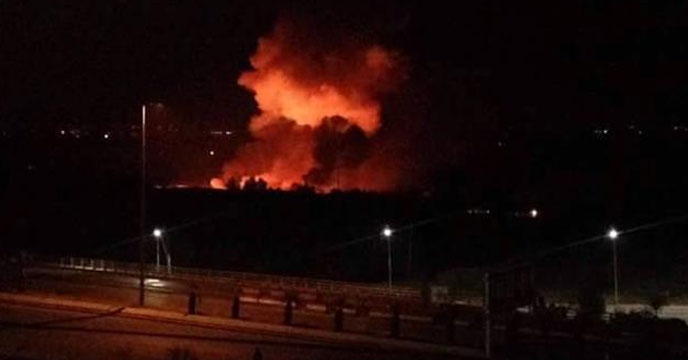 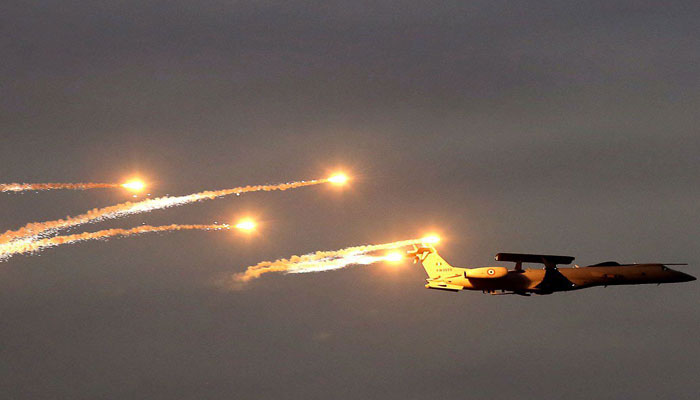 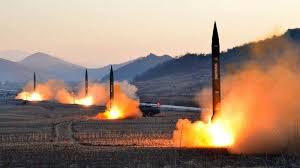 সেই অস্ত্র আমাকে ফিরিয়ে দাও
যে অস্ত্র ব্যাপ্ত হলে
নক্ষত্রখচিত আকাশ থেকে আগুন ঝরবেনা।
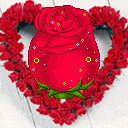 এসো ছবিগুলো লক্ষ্য করি
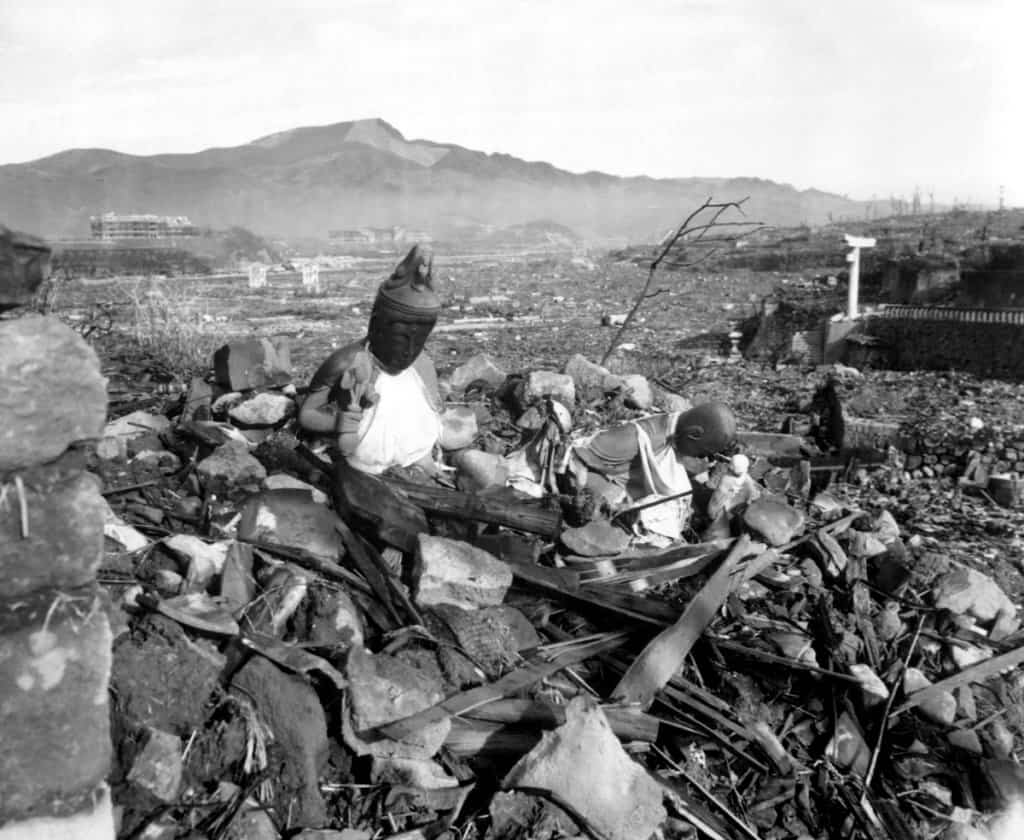 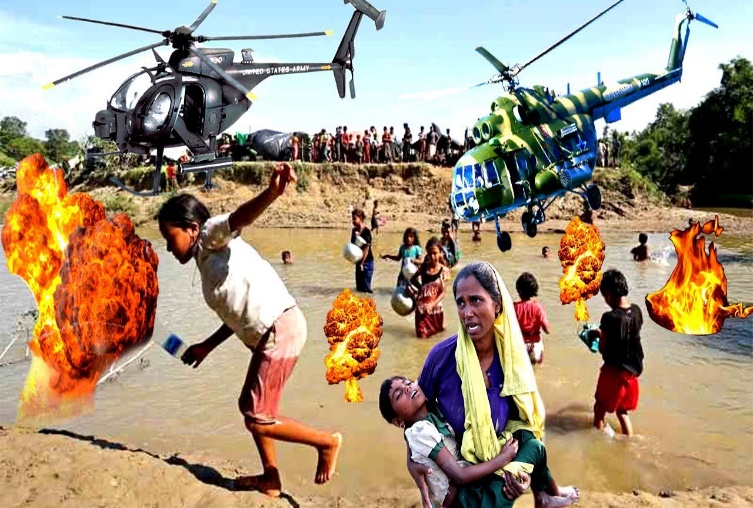 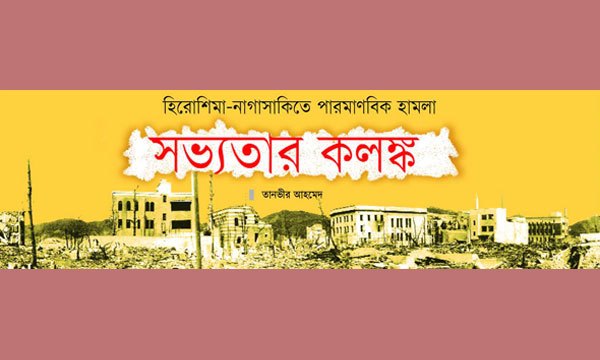 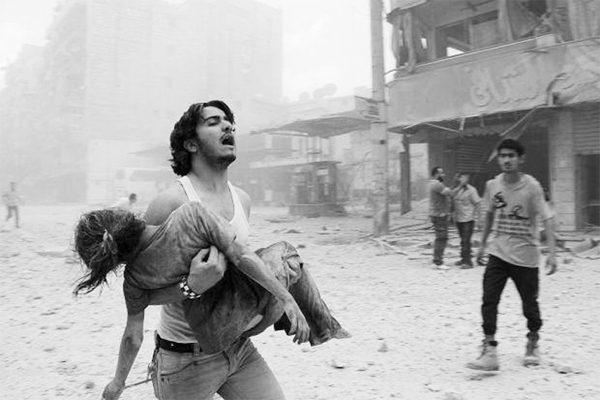 মানব বসতির বুকে
মুহূর্তের অগ্ন্যুৎপাত
লক্ষ লক্ষ মানুষকে করবেনা পঙ্গু- বিকৃতি
আমাদের চেতনা জুড়ে তারা করবেনা আর্তনাদ
এসো ছবিগুলো লক্ষ্য করি
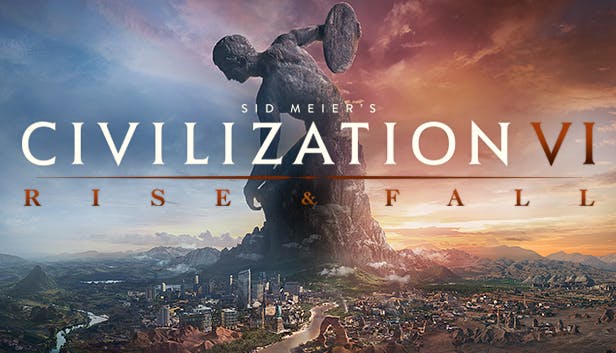 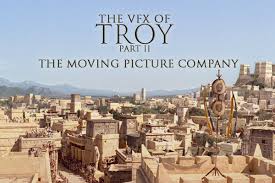 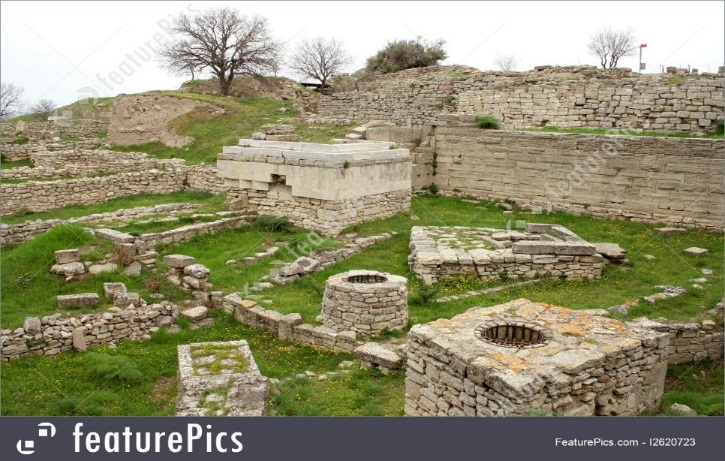 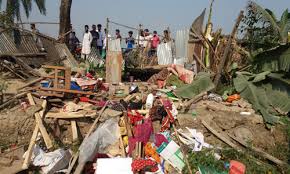 সেই অস্ত্র যে অস্ত্র উত্তোলিত হলে
               বার বার বিধ্বস্ত হবেনা ট্রয়নগরী।
এসো ছবিগুলো লক্ষ্য করি
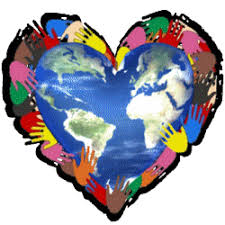 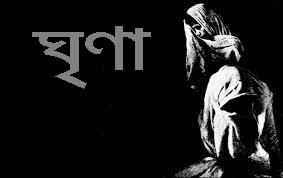 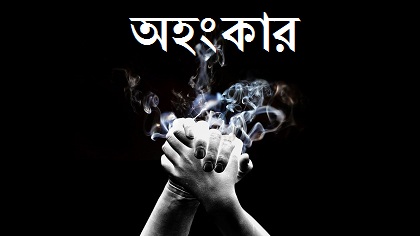 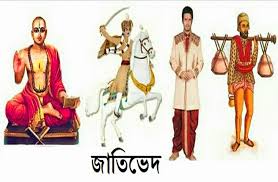 আমি সেই অবিনাশী অস্ত্রের প্রত্যাশী
  যে ঘৃণা বিদ্বেষ অহংকার
                                   এবং জাত্যভিমানকে করে বার পরাজিত।
এসো ছবিগুলো লক্ষ্য করি
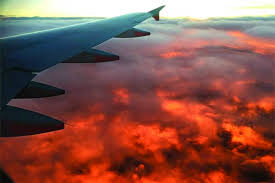 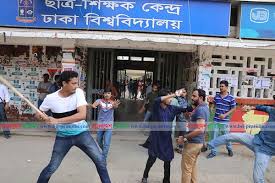 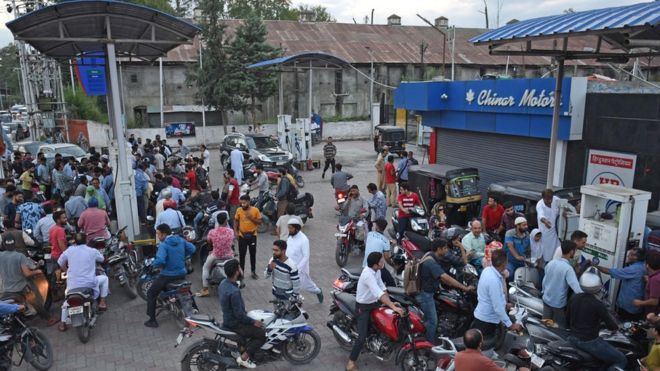 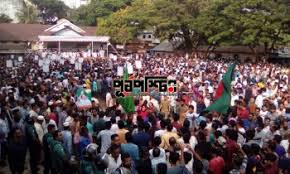 যে অস্ত্র আধিপত্যের লোভকে করে নিশ্চিহ্ন
যে অস্ত্র মানুষকে বিচ্ছিন্ন করে না
করে সমাবিষ্ট
এসো ছবি লক্ষ্য করি
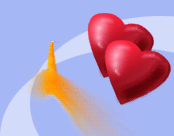 সেই অমোঘ অস্ত্র -ভালোবাসা 
পৃথিবীতে ব্যাপ্ত করো।
এসো ছবিগুলো লক্ষ্য করি
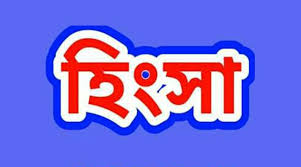 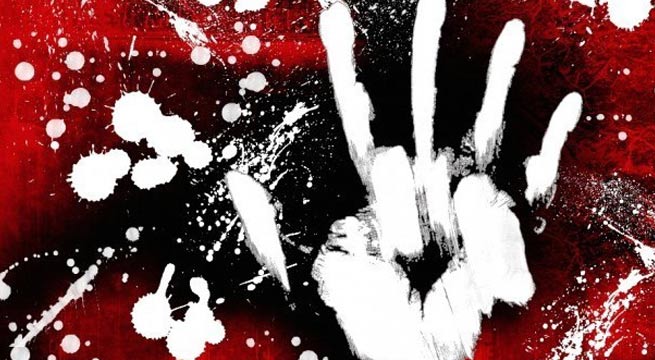 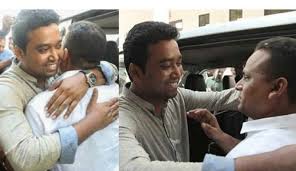 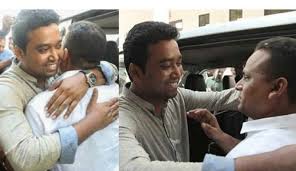 জোড়ায় কাজ
প্রশ্নঃ  হিংসা ও স্বার্থপরতার করাল গ্রাস থেকে  কেবল ভালোবাসাই মানবতাকে রক্ষা করতে পারে ব্যাখ্যা কর।
এসো ছবিগুলো লক্ষ্য করি
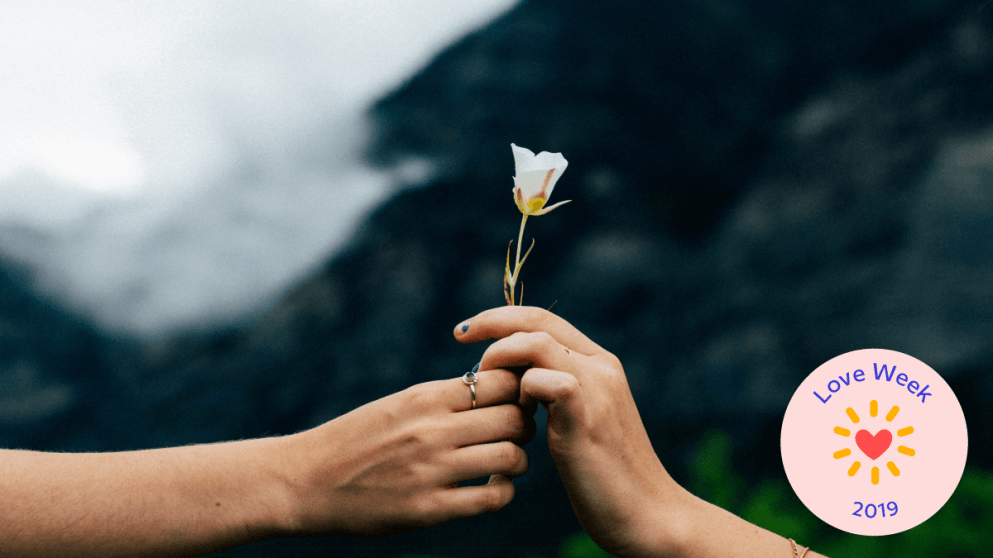 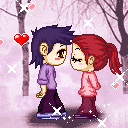 দলীয় কাজ
প্রশ্নঃ সেই অস্ত্র”  কবিতায় কবির প্রত্যাশিত কোন অস্ত্র উত্তোলিত হলে  আমাদের চেতনা জুড়ে তারা আর্তনাদ করবে না ?
সঠিক উত্তরে ক্লিক কর
মূল্যায়ন
১ । “সেই অস্ত্র” কবিতাটি কবি আহসান হাবীবের কোন গ্রন্থ থেকে নেয়া হয়েছে ?
অভিনন্দন! তোমার উত্তর সঠিক হয়েছে।
দুঃখিত! তোমার উত্তর সঠিক হয়নি
দুঃখিত! তোমার উত্তর সঠিক হয়নি
দুঃখিত! তোমার উত্তর সঠিক হয়নি
দুঃখিত! তোমার উত্তর সঠিক হয়নি
দুঃখিত! তোমার উত্তর সঠিক হয়নি
অভিনন্দন! তোমার উত্তর সঠিক হয়েছে।
দুঃখিত! তোমার উত্তর সঠিক হয়নি
খ.  ছায়া হরিণ
ক. রাত্রি শেষ
গ.  বিদীর্ণ দর্পণে মুখ
ঘ. সারা দুপুর
২ ।” সেই অস্ত্র”  কবিতায়  সেই অস্ত্র উত্তোলিত হলে কোথায় আগুন ঝরবেনা?
ক. ফসলের মাঠে
খ. নক্ষত্রখচিত আকাশে
গ. সবুজ অরণ্যে
ঘ.কল্লোলিত নদীতে
সঠিক উত্তরে ক্লিক কর
মূল্যায়ন
৩। “সেই অস্ত্র” কবিতায় ‘সভ্যতার সেই প্রতিশ্রূতি’ দ্বারা বোঝানো হয়েছে-
ক. নগর সভ্যতা
খ. সবুজ অরণ্য
অভিনন্দন! তোমার উত্তর সঠিক হয়েছে।
দুঃখিত! তোমার উত্তর সঠিক হয়নি
দুঃখিত! তোমার উত্তর সঠিক হয়নি
দুঃখিত! তোমার উত্তর সঠিক হয়নি
গ.  মানসিক চেতনা
ঘ. বিজ্ঞান মনস্কতা
৪ ।“সেই অস্ত্র” কবিতায় ট্রয় নগরী যার প্রতীক  -
অভিনন্দন! তোমার উত্তর সঠিক হয়েছে।
দুঃখিত! তোমার উত্তর সঠিক হয়নি
দুঃখিত! তোমার উত্তর সঠিক হয়নি
দুঃখিত! তোমার উত্তর সঠিক হয়নি
ধ্বংসের প্রতীক 
   নির্মমতার প্রতীক
   আধিপত্য বিস্তারের প্রতীক
নিচের কোনটি সঠিক
খ .   ii
ক.   i
ঘ . i ,    ii ও iii
গ .   i  ও ii
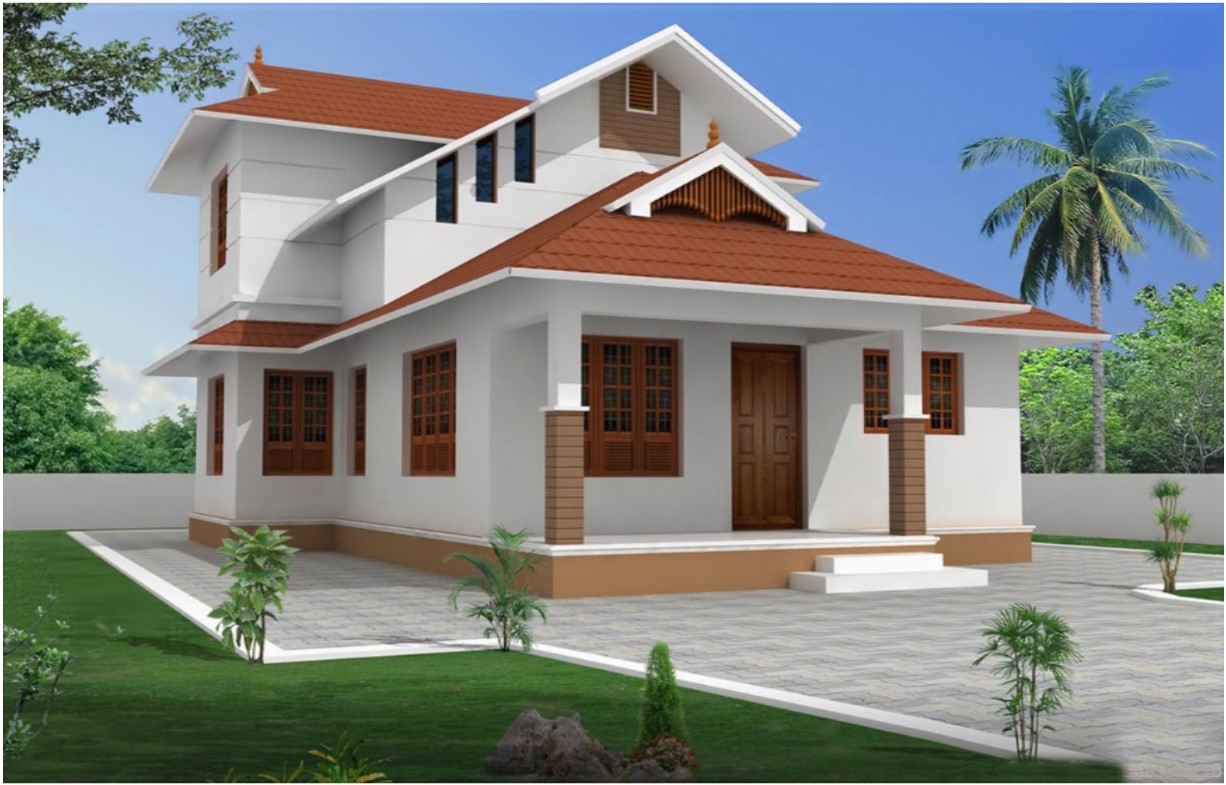 বাড়ির কাজ
প্রশ্নঃ ভালোবাসা নামক অস্ত্রটি উত্তোলিত হলে পৃথিবীর যাবতীয় অস্ত্র হবে পরাজিত।কবির এই ভাবনার সাথে তুমি কি এক মত –যুক্তি সহ লিখে আনবে।
সকলকে ধন্যবাদ
আবার দেখা হবে।